ท่อทางเดินสารทำความเย็น
ท่อทางเดินสารทำความเย็น
ท่อทางเดินสารทำความเย็น ที่ใช้ในเครื่องทำความเย็นแบ่งเป็น 2 ชนิด
	1. ท่อชนิดอ่อน  เช่น ท่อทองแดงอย่างอ่อน, ท่ออลูมิเนียม, หรือท่อที่ทำจากสารอัล	ลอยด์พิเศษ จำหน่ายเป็นขดยาว 25 ฟุตหรือ 50 ฟุต ขนาด ¼ นิ้ว OD หรือ ½ นิ้ว OD
	2. ท่อชนิดแข็ง  เช่น ท่อทองแดงอย่างแข็ง, ท่อ stainless steel หรือท่อชนิดอื่นๆ ที่มี	ลักษณะคล้ายกัน มักเก็บเป็นเส้นยาวไม่เกิน 6 เมตร
หลักในการเลือกใช้ท่อทางเดินสารทำความเย็น
	- ชนิดของระบบทำความเย็นและสารทำความเย็นที่ใช้
	- ราคาของท่อแต่ละชนิด
	- แบบของการต่อท่อที่ใช้ ท่อทางเดินสารทำความเย็น
               ทุกชนิดต้อง Seal ให้ดี เพื่อป้องกันฝุ่นและความชื้น
               จากอากาศ
การตัดท่อ (Cutting tubing) เครื่องมือที่ใช้ในการตัดท่อมี 2 ชนิด
1. ใช้คัตเตอร์  มีส่วนประกอบ คือ หัวปรับสำหรับตั้งระยะใบมีด, Roller  และที่คว้านปลายท่อหรือ Reamer
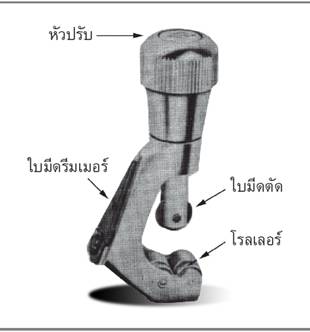 ขั้นตอนการตัดท่อโดยใช้คัตเตอร์
- วางท่อระหว่างโรลเลอร์และใบมีด
­- หมุนตัวปรับตั้งระยะใบมีให้ฝังเนื้อท่อเล็กน้อย
­ - หมุนตัวคัตเตอร์ช้าๆ รอบท่อ
­ - หมุนหัวปรับระยะใบมีดลงในเนื้อท่อแล้วหมุนตัวคัตเตอร์
   รอบๆ ท่อซ้ำๆ จนท่อขาด
2. ใช้เลื่อย   ส่วนมากใช้ตัดท่อชนิดแข็ง
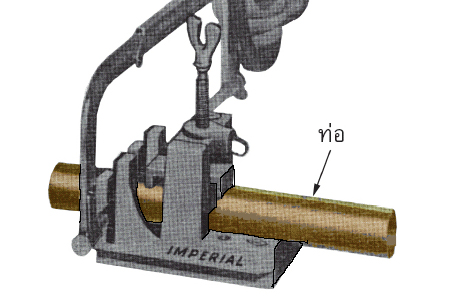 การคว้านปลายท่อ (Ream)
เมื่อตัดท่อเสร็จทุกครั้งต้องคว้านปลายท่อให้เรียบร้อย เป็นการเตรียมท่อเพื่อการบานท่อและบานแฟลร์ในการต่อท่อต่อไป
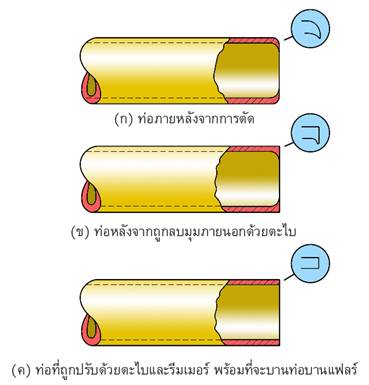 การดัดท่อ เครื่องมือในการดัดท่อ คือ
1.  สปริงดัดท่อ (Tube bending spring)   อาจใช้สวมทั้งภายในและภายนอกท่อก็ได้ มีขนาดต่างๆ ตามขนาดท่อ
2. เครื่องมือดัดท่อ ประกอบด้วย องศาของการตัด, ด้ามหมุนดัดท่อ, ด้ามยึดท่อที่ตัด และท่อ
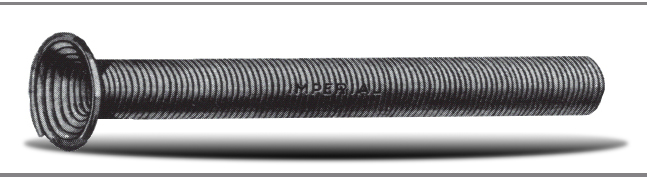 การบานแฟลร์ท่อ โดยวิธีใช้แฟลร์นอตและข้อต่อ ทำได้ 2 วิธี

1. Single thickness flare  ก่อนบานแฟลร์ต้องแน่ใจว่าคว้านปลายท่อเรียบร้อยแล้ว ควรวางท่อสูงกว่าตัวจับท่อประมาณ 1/3 ของความสูงของปากรูที่คว้านไว้
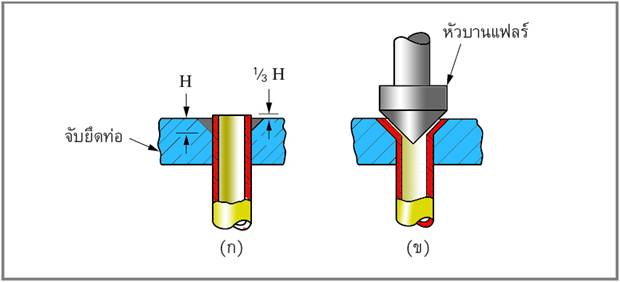 ขั้นตอนการบานแฟลร์ท่อชั้นเดียว
-      ใส่ท่อในตัวจับท่อ ให้ปลายท่อสูงกว่าตัวจับ 3/16 นิ้ว
­ -     ขันตัวจับให้แน่นแล้วสวมตัวบานแฟลร์ในตัวจับท่อ
­ -     หยดน้ำมันคอมเพรสเซอร์บนกรวยของตัวบานแฟลร์ท่อ
        เล็กน้อยหมุนกรวยกดลงบนปลายท่อ
คลายเกลียว ถอนกรวยออกแล้วถอดตัวบานแฟลร์ท่อออก คลายตัวจับท่อเอาท่อออกมา
2. Double thickness flare  จุดต่อท่อทางเดินสารทำความเย็น
จะแข็งแรงกว่าการบานแฟลร์ชั้นเดียว มักทำกับท่อขนาดใหญ่ 
(ตั้งแต่ 5/16 นิ้วขึ้นไป)
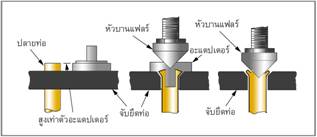 ขั้นตอนการบานแฟลร์ท่อ  2  ชั้น
ใส่ท่อในตัวจับท่อให้ปลายท่อสูงกว่าตัวจับเท่ากับ ขนาดตัว Adapter
ขันตัวจับให้แน่น สวม Adapter ในปลายท่อ
สวมตัวบานท่อเข้าในตัวจับท่อ ค่อยๆ หมุนกรวยของตัวบานท่อกดลงบน Adapter
คลายกรวย ดึงเอา Adapter ออกแล้วค่อยๆ หมุนกรวยของตัวบานท่อกดลงบน ปลายท่ออีกครั้ง
คลายเกลียวถอนกรวยออกและถอนตัวบานท่อออกจากตัวจับท่อ
คลายตัวจับท่อ ถอดท่อที่บานแฟลร์ 2 ชั้นเรียบร้อยแล้วออก
การบานท่อ เมื่อจำเป็นต้องบานท่อเพื่อการเชื่อมต่อท่อ  ช่วงของท่อที่ต้องการบานควรมีความยาวเท่ากับ OD ของท่อนั้น เครื่องมือที่ใช้บานท่อมี 2 แบบ
1. แบบตอกบานปลาย (Punch type)  ขั้นตอนคือ
     - ใส่ท่อในตัวจับท่อให้ปลายท่อสูงกว่าตัวจับท่อเท่ากับช่วงบนของ
        ตัวตอกบาน
    - ขันตัวจับให้แน่น ใส่ตัวบานท่อในท่อจับให้ตรง
    - ใช้ค้อนค่อยๆ ตอกตัวบานท่อเข้าไปในท่อจนสุด
    - ถอนตัวบานท่อออก คลายตัวจับท่อแล้วถอดท่อออก
2. แบบสกรูบานท่อ (Screw type) ไม่นิยมใช้ จะพบในโรงงานผลิตที่ต้องการบานท่อจำนวนมากๆ โดยใช้เวลาน้อย
การต่อท่อทางเดินสารทำความเย็น ทำได้ 2 วิธี
1. การต่อท่อโดยใช้แฟลร์นอตและข้อต่อ  วิธีนี้การบานแฟลร์ที่ดีสำคัญมาก เพราะสารทำความเย็นภายในท่อของระบบมีแรงอัดสูงมาก
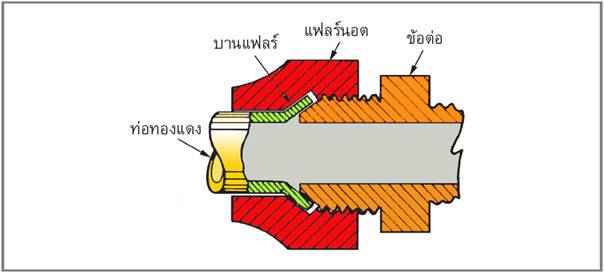 2. การต่อท่อโดยการเชื่อม  สำหรับท่อชนิดแข็งใช้ข้อต่อสำเร็จรูปแทนการบานท่อ, ถ้าเป็นการเชื่อมท่อทองแดงมักใช้เชื่อมเงิน แต่ถ้าเป็นท่อทองแดงกับเหล็กควรใช้เชื่อมทองเหลือง
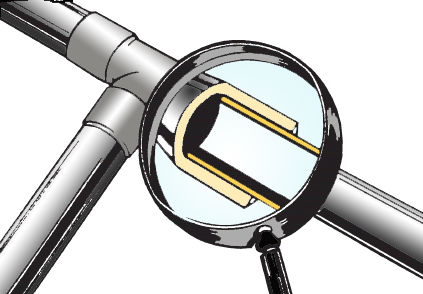 ขั้นตอนการเชื่อมต่อท่อ
1. ตัดท่อความยาวตามต้องการ ทำรีมเมอร์
2. ทำความสะอาดผิวนอกท่อด้วยกระดาษทรายหรือผ้าทราย
3. ทำความสะอาดผิวในท่อด้วยแปรงหรือกระดาษทราย
    หรือผ้าทราย
4. ทา Flux ที่ผิวด้านในท่อต่อ
5. ทา Flux ที่ผิวด้านนอกท่อ
6. ใช้หัวเชื่อมแก๊สเป่าชิ้นงานจนแดงแล้วนำไปแตะลวดเชื่อม สังเกตการวิ่งของเนื้อเงินเชื่อมให้จับโดยรอบท่อ
7. การต่อท่อขนาดใหญ่ต้องใช้ค้อนเคาะเบาๆ เพื่อช่วยในการจับตัวของเนื้อเงินเชื่อม